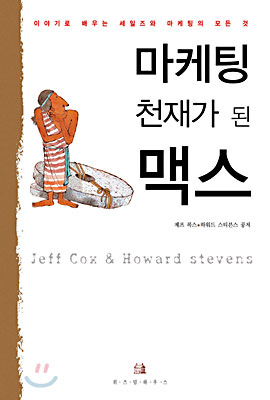 다음카페 수토피아 북스터디 3
마케팅 천재가 된 맥스
일시 : 2009.  3. 13  7:30 PM
장소 : 부산 KHC교육원
진행 : 이 동 헌 (도서관컬럼지기)
           Email. etlaw@hanmail.net
           NateOn. etlaw@nate.com
#. 제프 콕스 ?
세계 최고의 비즈니스 소설가
- ‘더 골 The Goal’의 작가로 세계 유수의 MBA, 대기업 직원의 필독서
- 해당분야 종사자와의 설문조사 및 인터뷰를 통해 방대한 자료를 수집
  하고 그 자료분석한 정보를 바탕으로 비즈니스 소설을 집필
 소설 속에서 제안한 각종 이론과 문제해결 솔루션들이 
  실제로 세계 1류 기업의 실무에 적용
대표서적
- 더 골 The Goal
- 히어로즈 『Heroz』, 『사분법 해법 The Quadrant Solution』, 『잽 Zapp』
- 신간으로 『모드씨의 비밀노트』가 2009년 2월에 출판
0. 마케팅이란?
Marketing (마케팅)의 의미?
1. 브리테니커 : 생산자로부터 소비자 또는 사용자에게로 상품과 용역이
                     이동되는 과정에 포함되는 모든 활동.
                     이는 경제의 특정유형을 초월하는 개념이며 
                     이익을 전재로 한 사업만을 의미하는 것은 아니다.
2. 국어사전 : 제품을 생산자로부터 소비자에게 원활하게 이전하기 위한
                  기획활동, 시장조사, 상품화 계획, 선전, 판매촉진 따위가 있다.
                  ‘시장거래’, ‘시장관리’로 순화.
0. 마케팅이란?
Market - ing
시장
거래
Give & Take
사회
진행 중
같은 공간
같은 시간대
커뮤니케이션
의
미
확
대
0. 마케팅이란?
Marketer
장보러 가는 사람
장에서 물건파는 사람
마케팅 담당자
경영자, 전직원
or
의
미
확
대
1. 맥스의 딜레마
▣ 새로운 기술의 탄생
    왜 아무도 획기적인 신제품에 관심이 없는 것인가? 
    도대체 어떻게 팔 것인가?
▣ 고속성장기
    계약은 따냈다. 이제 어떻게 제품을 공급하고 유지, 보수해야 하나.
▣ 점진적인 성장기
    시장에서 제품의 위치가 달라졌을 때 
    마케팅과 세일즈는 어떻게 달라져야 하는가?
▣ 성숙기
    싼 제품들과의 경쟁에서 살아남기 위해 손해를 보고라고 싸게 팔아야 할까?
    왜 매출은 늘었는데도 회사의 수익은 줄어드는 걸까?
1. 맥스의 딜레마
휴대폰이라면?
▣ 새로운 기술의 탄생
    초창기 벽돌 휴대폰… 011, 017
▣ 고속성장기
    PCS 016, 018, 019 신규시장참여로 휴대폰 보급 급증
▣ 점진적인 성장기
    뱅킹, 카메라폰, DMB폰, 영화통화폰, 인터넷폰, 저기능폰 등
▣ 성숙기
    저가폰, 재고폰, 보급형 모델, 정책형 모델 등의 치열한 가격경쟁
2. 맥스 최초로 바퀴를 만들다
만들면 팔릴거라 생각한다. 
   내가 필요하면 남들도 필요하겠지 하는 생각
    모든 사람이 나의 잠재고객 ???
A. 발명품 : 과거에 없었던 제품 (사실 그렇진 않지만)
B. 개선품 : 성능 or 기능을 획기적으로 향상시킨 제품 
              (‘획기적’이란 판단주체에 따라 공산품으로 판단될 수 있음)
C. 공산품 : 성능이나 기능을 달리한 제품(누구나 생산 可) 
D. 유사품 : 디자인을 달리한 제품
E. 모조품 : 기존제품을 거의 완벽하게 구현한 제품
East
Law
2. 맥스 최초로 바퀴를 만들다
왜 만들어서 골치 아프게 하니? 
   나는 지금 이대로가 좋아!!! (인간 고유의 직관성)
    사람들은 지금까지 바퀴없이도 잘 살아왔다!!!
A. 발명품 : 산업구조를 바꾸는 제품
B. 개선품 : 생산공정을 바꾸는 제품
C. 공산품 : 즉시 대체 가능한 제품
D. 유사품 : 대체 가능 + 사용편의 제품
E. 모조품 : 가격경쟁력이 있는 제품
East
Law
인간은 변화를
싫어한다.
2. 맥스 최초로 바퀴를 만들다
사실 사상 최초는 잘 없다. 
   모든 제품에는 경쟁자가 있다. 
     경쟁자를 못찾았거나 생각이 미치지 못했거나…
◈ 바퀴의 경쟁자 : 기존의 물건을 옮기는 방법들… 
  Ex] 사람, 말, 낙타, 소, 코끼리, 당나귀, 노새, 썰매 등
◈ 바퀴의 경쟁력 : 경쟁자가 옮기지 못하는 것을 대신할 기회
※ 기회의 가치 ? 
  돈과 시간 단축 [기회비용절감]  [파생이익발생]
   파생이익 투자로 [꿈 실현]
2. 맥스 최초로 바퀴를 만들다
발명품이 안팔리는 이유는? 
   발명자 이외에는 그 용도를 모르기 때문이다.
     보통 발명자는 자신의 발명품을 안사는 이유를
     사람들이 바보라서 그렇다 생각한다. 그런데, 
     다 바보라면 바보 아닌 사람이 문제 아닌가?
     생각에 미치게 하라, 그러면 팔릴 것이니…
※ 꼭 필요한 것만 팔리는 세상
   - 1천만원 짜리 우주선을 누군가 발명했다. 구입하겠는가?
     아무 생각없이 Yes라고 말할 순 있을 것이다. 하지만…
     1천만원 짜리 우주여행 티켓보다 안 팔릴 가능성이 더 높다.
     왜 일까? 평생 내는 버스요금을 모으면 버스 한대 값이 되는 걸
     생각해보면 그 답이 나올 것이다. 유지, 관리, 보관 비용 등등
3. 맥스 바퀴를 팔다
A. 시장을 만들다 : 클로저 가시우스
현 상태로는 불가능하지만 이 제품만 가진다면 인생이 완전히
달라질 수 있습니다. 당신의 불가능한 미래를 가능으로 인도하는
유일한 방법… 바로 이 제품을 가지는 것입니다.
 고객의 이상실현을 위한 미래를 판다 !
▣ 마케팅 대상 : 얼리어댑터, 혁신/도약을 꿈꾸는 자, 거부(巨富)
※ 한계 : 시장이 형성된 상태, 즉 제품이 경쟁상태에 놓이게 될 경우 
           구매자는 제품에서 자신의 ‘유일한 미래’ 또는 그 제품을 가질 
           경우 ‘자신의 경쟁력’이라 생각하는 구매매력을 느끼지 못하므로
           판매가 어렵게 된다.
3. 맥스 바퀴를 팔다
B. 성숙기에 접어든 바퀴시장 : 마법사 토비
현 상태보다 더 빠르고 더 효율적으로 일할 수 있는 방법…
이 제품만 적용하시면 가능해 집니다. 선택만 하시면 A부터 Z까지
최신기술과 서비스 등 토털솔루션을 제공해 드립니다.
 향상된 기술을 사용해서 얻는 이익을 판다 !
▣ 마케팅 포인트 : 가장 많은 잠재력을 가진 예비고객에 주력.
                        큰 규모의 주문에만 신경을 써야 함. 
                        사소한 주문을 만족시키려면 오히려 손실을 봄.
※ 한계 : 누구나 만들 수 있는 제품이 되면 기술적 우위로 팔긴 어렵다.
3. 맥스 바퀴를 팔다
C. 경쟁에 접어든 시장 : 인간관계 구축자 빌더 벤
귀사가 사용하는 제품과 유사한 제품을 팔게 됐습니다. 경쟁력 있는 
가격에 납기가 정확하고 뛰어난 품질, 다양한 옵션까지 갖춘 표준
제품을 공급합니다. 필요하시면 연락바라구요, 언제 술이나 한잔^^?
 고객이익에 도움이 되는 편익을 판다 !
▣ 마케팅 포인트 : 표준규격으로 납품이 가능한 모든 업체.
                        평소 인맥관리가 승패의 요건. 틈새를 기다림…
                        신용이 생명이므로 납기과 약속을 철저히 지킴.
※ 한계 : 충성고객도 가격 앞에선 무너진다.
3. 맥스 바퀴를 팔다
D. 과열경쟁에서 살아남기 : 세일즈 캡틴 칼렙
저희 매장에 오시면 항상 최고의 제품을 최상의 서비스로 판매합
니다. 고객님이 이미 아시다시피 저희 브랜드는 믿고 신뢰하실 수
있습니다. 저희 매장에서 고객감동을 체험하시기 바랍니다.
 고객과 회사가 서로 이익이 되는 만족을 판다 !
▣ 마케팅 대상 : 일반 구매 고객 및 재구매, 교체 고객
                      브랜드파워로 고유 디자인과 표준옵션만 제공.
                      고객감동을 최우선으로 한 판매서비스 제공전략.
※ 한계 : 저마진 구조이므로 시장상황에 따른 매출증감이 뚜렷하고
           시장구조상 과열경쟁을 기본전재로 하기 때문에 규모의 경제를 
           넘어 자전거 경제의 유혹에 빠져 그만큼 관리 리스크가 커짐.
4. 맥스 마케팅 천재가 되다
▣ 기업에 활력을 주는 구조조정과 분사
서로 성격이나 목표가 다른 부분이 같은 의사결정권자(CEO)의 
통제를 받게 되면 CEO의 성향에 따라 피해를 입게 된다.
그러므로, 분사와 구조조정을 통해 각계의 기업으로 성장할 수
있는 구조를 만들어야 한다.
Q. 맥스는 왜 마케팅 천재일까요?
A. _________________________________
※ 한계 : 저마진 구조이므로 시장상황에 따른 매출증감이 뚜렷하고
           시장구조상 과열경쟁을 기본전재로 하기 때문에 규모의 경제를 
           넘어 자전거 경제의 유혹에 빠져 그만큼 관리 리스크가 커짐.
4. 맥스 마케팅 천재가 되다
▣ 마케팅 진행순서
: 보편화된 표준 형식의 제품
 마트, 전문점에서 판매
세일즈 캡틴 칼렙
보
편
적
인
마
케
팅
순
서
실
무

마
케
팅
순
서
: 전문적인 멀티 형태의 제품
 대량납품(불량 맞교환), 총판유통
인간관계구축자 빌더 벤
: 신기술 제품, 접목기획 제공
 턴키판매(제품, 기술, A/S 제공)
마법사 토비
: 아직 세상이 필요치 않는 제품
 프리젠테이션으로 판매
클로저 카시우스
5. 저자가 하고 싶은 말
1. 모든 것을 팔 수 있는 마케터는 없다.
2. 항상 귀를 열어라.
3. 시장의 변화에 민감하라.
4. 잘할 수 있는 일만 하라.
5. 물러날 땐 과감하게 물러나라.
다섯가지를 모두 갖춘 맥스… 그래서 천재
6. 맥스와는 다른 우리네 마케팅
◈ 내가 사업을 시작한다면, 어떤 분야가 전망 있을까?
◈ 멋진 아이디어가 있는데 이걸 만들면 성공할 수 있을까?
◈ 우리 회사는 어떻게 마케팅 해야 업계 1위가 될 수 있을까?
◈ 어떻게 하면 최고의 실적을 올릴 수 있을까?
◈ 어떤 직업을 가져야 행복한 생활이 가능할까?
◈ 나 자신을 업그레이드 시키고 싶은데.. 어떻게 해야 할까?
7. 실전 마케팅
A. 법(法)부터 챙겨라!
마케팅 차원에서 법의 목적은 단 2가지 (헌법부터 관습까지 모든 법 포함)
 1. 형평성과 약자보호 
 2. 기득권자 보호 : 거의 모든 법은 기득권자의 로비로 만들어진다.
※ 법에 저촉되지 않는 마케팅 방법을 찾는다면 성공적인 이윤창출이 가능하다.
B. 인간을 넘어서는 마케팅은 허상이다
마케팅의 주인공은 항상 인간이어야 한다
 1. 인간 중심 사고 (휴먼 마케팅, 감성 마케팅)
 2. 친환경 (에코, 그린 마케팅)
C. 시장확대 및 브랜드 독점을 기본 전략으로 하라
혼자 먹기에도 부족한 작은 파이보단 크게 키워 나눠 먹는 게 낫다.
하지만, 자신의 브랜드에 대한 독점은 확고히 해야 한다.
8. Eastlaw’s 마케팅 조언
▣”한계를 이용하라 !”
한계 = Rule(룰)
★ 법 : 기준치와 표기방식, 오류를 파고들어라
★ 규정 : 커버하지 못하는 부분을 활용하라
★ 불문률 : 깰 수 있다면 깨라
상식충전.
마케팅 불변의 법칙 [알 리스, 잰 트리우트 지음]
1.선도자의 법칙 : 더 좋은 것보다는 맨 처음이 낫다.
2. 영역의 법칙 : 최초로 뛰어들 수 있는 새로운 영역을 개척해야 한다.
3. 기억의 법칙 : 시장보다는 고객의 기억 속에 맨 먼저 들어가는 것이 중요하다.
4. 인식의 법칙 : 마케팅은 제품이 아니라 인식의 싸움이다.
5. 집중의 법칙 : 마케팅에서 가장 강력한 개념은 잠재 고객의 기억 속에 한 단어를 심는 것이다.
6. 독점의 법칙 : 두 회사가 같은 단어를 고객의 기억 속에 심을 수는 없다.
7. 사다리의 법칙 : 각 영역별로 어느 가로대를 차지하느냐에 따라 채용할 전략이 달라진다.
8. 이원성의 법칙 : 모든 시장은 두 마리의 말만이 달리는 경주가 된다.
9. 정반대의 법칙 : 2인자를 겨냥하고 있다면 전략은 선도자에 의해 결정된다.
10. 분할의 법칙 : 시간이 지나면 하나의 영역은 둘 이상으로 분할된다.
11. 원근의 법칙 : 마케팅 효과는 상당히 긴 기간에 걸쳐 나타난다.
12. 계열 확장의 법칙 : 기업은 성공한 브랜드의 이미지를 확대하려는 유혹에 쉽사리 빠진다.
13. 희생의 법칙 : 얻기 위해서는 포기해야 한다.
14. 어느 속성이든 효과적인 것이 단 하나라도 있게 된다.
15. 솔직성의 법칙 : 스스로 부정적인 면을 솔직하게 드러낼 때 오히려 잠재 고객의 신임을 얻게 된다.
16. 단독의 법칙 : 각각의 여건에서 오직 하나의 행동만이 실질적인 성과를 올린다.
17. 예측 불능의 법칙 : 경쟁자의 계획들을 작성해보지 않으면 미래를 예측할 수 없다.
18. 성공의 법칙 : 성공은 오만으로 이끌고 오만은 실패로 이끌어간다.
19. 실패의 법칙 : 실패는 예상되고 받아들여져야 한다.
20. 과장의 법칙 : 기업의 상황이 언론에 드러나는 것과 정반대인 경우가 종종 있다.
21. 가속의 법칙 : 성공은 일시적 유행이 아니라 장기적인 추세에 따라 계획되어야 한다.
22. 재원의 법칙 : 자금의 뒷받침이 없는 아이디어는 소용이 없다.
상식충전.
(모바일) 인터넷이 바꾸는 산업지도
인터넷이 산업을 많이 바꾼거 다 아는데 뭘더 이야기하려는 거냐고 생각하실 수도 있지만 이 보고서 내용 중에서 
모바일부분을 주의해서 보셔야 합니다. 현재 휴대폰 중에서 풀 브라우징이라고 해서 휴대폰으로 PC와 같은 브라우
저방식의 인터넷이 가능한 모델이 출시되어 인기 몰이를 하고 있습니다.
내용을 보시면 아시겠지만 이제부터는 전혀 상관없어 보였던 PC OS를 만드는 마이크로소프트와 노키아가 경쟁하는  상황이 벌어집니다. 최소한 인터넷을 함에 있어서는 휴대폰 = PC의 관계가 성립되어 간다는 점입니다. 
좀 쉽게 상황을 설명 드리면 최근에 광화문에서 열리는 촛불집회를 인터넷에서 생중계를 한다는 얘기를 많이 들으셨을 겁니다. 실제로 서울지역에서는 무선인터넷인 와이브로 덕분에 거리에서 생중계가 가능한 것입니다. 
이 정도도 분명 파격적입니다. 예전에는 생방송을 하려면 대형 방송국 송출차량에 위성송수신장치가 필요했지만 
이젠 무선랜이 달린 노트북만 있으면 가능해 졌으니깐요. 그런데, 지금은 그 중계장면을 집에서 PC를 통해서 봐왔지만 앞으론 휴대폰을 통해서 그걸 본다는 것입니다. 많은 아이디어가 떠오르지 않으십니까?
여러분이 어느장소에서 강의를 하고 계신다면 현재의 인터넷으로 생중계가 가능합니다. 그 장소에 참석은 못하지만 
PC가 있는 곳이라면 그 강의를 들을 수 있다는 거죠. 그런데, 앞으론 휴대폰으로 그 강의를 볼 수 있게 됩니다. 
아주 오랫동안 컴퓨터와 휴대폰의 관계는 전혀 상관없거나 보완적 관계였습니다.
하지만, 지금부터는 경쟁관계이자 동반자 관계입니다. 
두 가지를 연계한 어떠한 아이디어라도 앞으로는 아주 실현가능성 있는 아이디어가 된다는 것이죠.
제가 자주 드리는 말씀 중 찰스 다윈이 말했던 "살아남는 것은 강한 종이 아니라 변화하는 종이다."란
말이 있습니다. 바뀌는 환경에 따라서 재빨리 따라 변화해야 살아남을 수 있고, 또 이길 수도 있습니다.
[수토피아 도서관칼럼에서]
상식충전.
프리코노믹스(Freeconomics)는 당연히 공짜란  Free와 경제 Economics를 붙여서 
만든 신조어입니다. 최소비용의 최대이윤을 추구하는게 경제인데 어떻게 공짜란 단어와 
같이할 수 있을까요? 사실 이미 아시고 계실거라 짐작됩니다. 제일 쉬운 답은 광고주에게 
돈을 받고 광고를 하는 방식이면 이윤추구가 가능합니다. 다른방법은 뭐가 있을까요? 
각 국가별로 환경, 복지 등을 위해 장려금을 주는 제도가 있습니다. 그 장려금을 받아서 
집행할 수 있는 사업아이디어라면 이윤추구가 가능하겠지요. 또 다른방법은 공짜로 주되 
사용료를 받는 방법이 있습니다. 금융대출을 통해 제품을 대량생산해서 공급단가를 최대한 
낮춰 그 제품을 공짜로 준 후에 약정기간을 정해 사용료를 받아 원금과 이자를 상환하면서 
이윤을 챙기는 방법입니다. 또 편법이지만 이런 방법도 있는데요, 특정공급업체의 제품을 
초저마진 또는 공짜로 최대한 많이 판매한 후에 그 업체로 부터 빽마진을 받는 방법입니다. 
매출 1등을 하면 포상금을 받는거랑 같은 맥락입니다. 이 외에도 많은 방법이 나올 수 있을 
겁니다. 혹시.. 좋은 방법 있으신가요? 만약 이보다 더 효율적인 방법을 생각하신다면 
프리코노믹스시대를 성공으로 이끄는 리더가 되실 수 있으실 겁니다...^^
[수토피아 도서관칼럼에서]
상식충전.
세상을 뒤집을 100가지 미래상품 [테오드르 핸쉬 지음]
건강 치료를 넘어 보다 인간다운 의학으로 001 삶의 질을 향상시키는 무선 안전장치 002 마비된 기능을 회복시키는 인조신경 003 같은 질병에 다르게 복용하는 개인 맞춤 알약 004 힘이 넘쳐흐르는 나노양탄자 인조근육 005 상처를 치유하는 밴드 006 뇌압 조절을 가능케 하는 작은 밸브 007 결핵 병원균을 잡는 사냥개 008 자기 몸의 조직으로 만든 인공심장판막 009 뇌이식 언어번역 칩이 외국어 완벽 소통 010 충치를 근본적으로 없애는 젖산 박테리아 011 부서진 무릎 완전 재생 012 암과 싸우는 파발꾼, 암세포만 집중 공격 013 뇌전문 수술 로봇 등장 014 백내장 환자를 위해 개발될 인공 수정체 015 완벽한 수술 뼈-내비게이션 016 시각장애인을 위한 눈 보정기 017 파킨슨 환자를 위한 뇌세포 조정기 018 엔터프라이즈 우주선 멕코이 박사의 투시력
건축 자연과 과학이 어우러진 주거 공간 067 북극곰 원리를 응용한 건축단열재 068 미래형 웰빙 사무실 「오피스 21」 069 친환경 주택 「플러스 에너지 하우스」 070 유토피아 도시 「이토피아」 071 건축가나 건축주를 위한 3D 프로젝트 「sARc」 072 건축물 「3D 신속 모형 제작 시스템」
에너지 깨끗한 에너지와 함께 미래로 033 밀물과 썰물의 리듬으로 만드는 에너지 034 자가발전 에너지의 네트워킹 035 독성물질이 적은 「미래형 종합 발전소」 036 인류의 꿈 「핵융합 에너지」 037 저장한 바람을 이용한 에너지 개발 038 충격 진동에서 얻을 수 있는 전기 039 나노공학을 이용한 「태양전지」 040 열을 냉기로 바꾸는 「열 흡수 냉각기계」 041 에탄올로 만드는 연료전지 042 세라믹에서 얻는 소형 연료전지 043 전기를 콘트롤하는 「똑똑한 전기계량기」
교통 더 편하게, 더 빠르게, 더 깨끗하게 073 화물차 원거리 조정 「로봇 운전자 시스템」 074 지하 통로 우편 「화물 캡슐」 075 눈과 귀를 가진 「생각하는 자동차」 076 최대한 멀리, 눈부심 없이… 「똑똑한 전조등」 077 몸 전체가 날개인 미래형 비행기 「AC 20.30」 078 물류 유통의 한계를 넘는 「온라인 플랫폼」 079 무적의 전자동 요트 「디나」 080 하늘 돛 추진 장치 「스카이 세일즈」 081 버스와 전차를 결합한 「미래형 자동전동차」 082 언제 어디서나 운송 OK … 「텔레마틱」 083 에어백 대신 「옥수수 팝콘」 084 자전거 교통 천국 「벨로벤트」 085 안전하게 목적지로 「스마트웹 자동차」 086 소리없이 달리는 버스
컴퓨터 이머젼Immersion, 상호작용 그리고 인공지능 044 다양한 정보를 담는 투명한 디스플레이 045 감정을 표현하는 인공지능 로봇 「멕시」 046 산불 화재진압 로봇 「올레」 047 3D로 재현한 「파라오 왕국」 048 미래 자료 전송 시스템 「테라헤르츠 파동」 049 세계 언어 동시번역기 「하쿠나 마타타」 050 쇼핑 천국 시대 「고주파 감식 기술」 051 생각하는 검색엔진, 똑똑한 데이터뱅크 052 작지만 빠른, 첨단 데이터 저장 기술 053 키보드, 마우스 NO 「포인트 스크린」 054 라이센스 플랫폼 「멋진 분배」 055 상호작용, 멀티미디어 광고 「리트파스 기둥」 056 촉각을 이용한 프로젝트 「건드려라!」 057 유리섬유를 이용한 초스피드 데이터 전송
영양섭취 감성을 불러 질병을 예방하라 019 이눌린이 생성되는 「골름 감자 프로젝트」 020 과일주스 산업을 살리는 젖산 조기경보시스템 021 암예방을 위한 기능성 식품 022 황반 퇴화 안질환 퇴치를 위한 「슈퍼 감자」 023 쇼핑 도우미, 전자 영양상담사 「베르니」 024 숙성기간이 짧아진 신개념 맥주 025 밀의 영양비축을 위한 황금 허리띠 026 신선한 딸기를 위한 예방접종
생산 혁신과 아이디어로 변화를 이끈다 087 생체공학적 미래형 자동차 「거북복」 088 사고 제로, 기적의 세라믹 브레이크 089 움푹 들어가는 것을 막는 거미줄 090 낙원 같은 정갈함 「찬물세제」 091 현금카드에 장착 「극평면 마이크로 카메라」 092 의학 혁명 「나노 바늘」 093 신비로운 적응공학의 세계 「피에조 세라믹」 094 조끼 주머니만한 「칩 연구소」 095 신개념 표면 처리 기술 「플라스마」 096 우주의 비밀을 푸는 열쇠 「주파수 빗」 097 지구 자기장을 이용한 핵스핀 측정 「팽이 핵」 098 어떤 연료든 다 쓸 수 있는 자동차 099 닷새 만에 뚝딱 「개별 맞춤 자동차」 100 빛으로 전하는 데이터 전송 「백광 다이오드」
안전 생명보호, 그리고 서로 신뢰하는 세상을 만든다 058 쌍둥이도 구분하는 「3D 얼굴 인식기」 059 조종실을 위한 최신 안전시스템 060 안전하다 「신용 휴대 서명기」 061 육류산업 감시시스템 「동물 신용 인프라」 062 소방관 헬맷에 장착된 첨단 디스플레이 063 냄새에 반응하는 「고성능 지뢰 탐지기」 064 위험물질, 수상한 인물 감시 「햄릿」 065 구름 위의 안전망 「차세대 통합 감시 시스템」 066 공공장소 감시 「통합 안전 시스템」
환경 치구에 생명력을 불어 넣어라 027 환경오염 방지 「지질 전자 단층촬영시스템」 028 소방관 원격조정 「실내 위치규정시스템」 029 기름을 먹고 사는 박테리아 030 몇 주내에 썩는 기저귀, 플라스틱 병 031 식물이 자라는 초록 아스팔트 032 황무지를 옥토로「탄산가스 처리기」